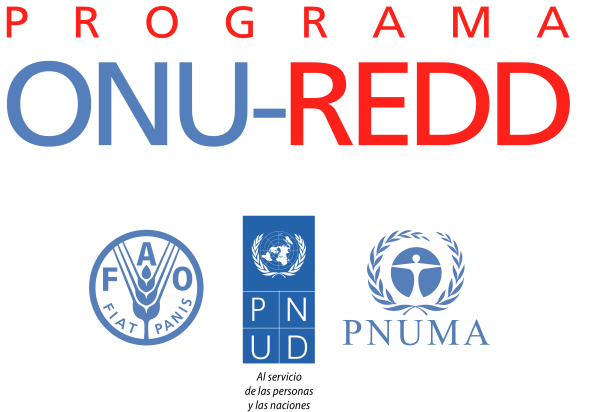 El Programa ONU-REDD
Perú, 29 de Enero 2013

Fernando Pinel
ONU-REDD, Centro Regional PNUD en Panamá
REDD+  y ONU-REDD
[Speaker Notes: REDD+:
- Cada vez mas probable que REDD+ forme parte de un acuerdo climático post 2012,
- Pagos REDD+ condicionados por reducciones efectivas de emisiones de GEI, 
- Implica participación activa de todos los actores claves, sobre todo de los que viven en los bosques.

Preguntas vinculadas al futuro mecanismo REDD+:
¿Cómo conectar el mecanismo REDD+ con las estrategias de desarrollo nacionales ya existentes en los paises? 
¿Cómo pueden participar las comunidades que viven en los bosques y pueblos indígenas en la elaboración, implementación y evaluación de los programas nacionales REDD? 
¿Cómo se van repartir los beneficios de manera equitativa entre todos aquellos que gestionan los bosques? 
¿cómo se va a monitorear la cantidad de carbono almacenada y secuestrada gracias a REDD?

El programa UN-REDD fue creado para ayudar a los países a responder a estas preguntas y prepararse para trabajar con un futuro mecanismo REDD+]
El Programa ONU-REDD
Establecido en el 2008 por FAO, PNUD y PNUMA
Respuesta al Plan de Acción de Bali, CMNUCC
Programa Conjunto ONU: Una ONU
Plataforma coordinada con Forest Investment Programme –FIP- y Forest Carbon Partneship Facility –FCPF-
[Speaker Notes: What is the UN-REDD Programme?

Joint / Collaborative Programme: The UN-REDD Programme builds on the expertise of FAO, UNDP and UNEP
Agreed delivery platform mandated by governing bodies of UN-REDD, FCPF, FIP]
Perfil de ONU-REDD
Acción nacional e internacional
Mandato, presencia y experiencia de la ONU
Enfoque en el fortalecimiento de capacidades
Cooperación Sur-Sur
Alianzas e involucramiento de actores
Perspectiva de desarrollo
Dialogo técnico internacional
Generación y difusión de conocimientos
[Speaker Notes: ‘Development perspective’ also refers to fact that UN-REDD builds on country development programs … UN Development Assistance Framework (UNDAF), etc.

For Brazil, ‘convening role’ may be especially relevant and important given their desire to be able to share their REDD experience widely.]
Financiamiento & Gobernanza
Países donantes: Noruega, Dinamarca, España, Japón, Lux, UUEE
Gobernado por una Junta Normativa
Reuniones semestrales, con todos los países miembros + agencias + observadores sociedad civil (Sr Victor Illesca, Ut’z Che’, Guatemala) y pueblos indigenas (Sr. Gerardo Jumí Tapias, CAOI, Colombia) + donantes, y observadores (UNFCCC, GEF, FCPF)
Supervisión, decisiones estratégicas, aprobación de fondos, 
Secretariado: coordinación, movilización de fondos, seguimiento, 
Fondo Multi-Donante (MPTF): Agente Administrativo,
Agencias: responsabilidad fiduciaria, asesoramiento, facilitación, fortalecimiento de capacidades.
[Speaker Notes: Noruega 84, Dinamarca 8, España 1.3, Japón 3 millones

EC comprometió 10 millones de Euros, acuerdo en negociación

Policy Board  - the Governing Body

UN-REDD Programme countries
Donors
Civil Society, UN Permanent Forum on Indigenous Issues, 
FAO, UNDP, and UNEP
Observers –UNFCCC Secretariat, FCPF, GEF Secretariat, and regional representatives of Indigenous Peoples]
Apoyos
44 países miembro, incluyendo 14 en la region
4 con programas Nacionales (Ecuador, Paraguay, Panamá y Bolivia). Colombia está preparando su programa nacional 

Modalidad de apoyo a países: 
A través de programas nacionales o 
Apoyos temáticos
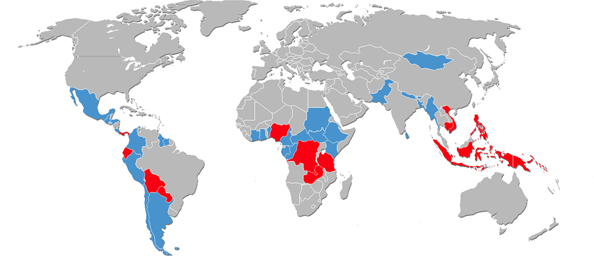 [Speaker Notes: 13 Partner countries receiving UN-REDD funding support for National Programmes:

Africa (3)
DRC
Tanzania
Zambia
Asia and the Pacific (6)
Cambodia
Indonesia
Papua New Guinea
Philippines *
Solomon Islands*
Viet Nam
Latin America and the Caribbean (4) 
Bolivia
Ecuador
Panama 
Paraguay

22 other Partner countries:
Africa  (8)
Central African Republic 
Cote d’Ivoire
Gabon
Ethiopia
Kenya
Nigeria
Republic of Congo
Sudan
Asia and the Pacific (6)
Bangladesh
Bhutan
Mongolia
Nepal
Pakistan
Sri Lanka    
Latin America and the Caribbean (8)
Argentina 
Costa Rica
Colombia
Guatemala
Guyana
Honduras
Mexico    
Peru]
Áreas de trabajo de ONU-REDD
MRV  y Monitoreo (FAO)
Gobernanza de REDD+ (PNUD)
Involucramiento de Actores (PNUD)
Estrategias REDD+
Beneficios múltiples de bosques y REDD+ (PNUMA)
Manejo transparente y equitativo de fondos de REDD+ (PNUD)
REDD+  como catalizador de una economía verde  (PNUMA)
[Speaker Notes: * Nuevas áreas de trabajo de 2011-2015]
Principios socio-ambientales del programa ONU-REDD
#1: aplicar normas de gobernabilidad democrática
#2: Respetar y proteger derechos de las partes
#3: Promover medios de subsistencia sostenibles
#4: contribuir creación política de desarrollo bajo en carbono
#5: proteger bosques naturales
#6: asegurar funciones múltiples del bosque
#7: evitar/minimizar impactos negativos sobre servicios eco sistémicos
[Speaker Notes: Cada principio tiene unos 3-4 criterios como por ejemplo “asegurar la transparencia”, “promover la equidad de genero”, “respetar los conocimientos tradicionales”.]
Principio #1: aplicar normas de gobernabilidad democrática
Criterio 1 –Asegurar la transparencia y responsabilidad fiduciaria y administración de fondos asociados a actividades REDD+
Criterio 2 –Asegurar la legitimidad y responsabilidad de todos los organismos representando a actores relevantes  a traves de mecanismos de quejas y autoevaluación.
Criterio 3 –Asegurar la transparencia y acceso a información relacionada con REDD+ incluyendo la activa diseminación entre los actores relevantes.
Criterio 4 –Asegurar la completa y activa participación de actores relevantes en el diseño, planeación e implementación de actividades de REDD+ en particular atención a pueblos indígenas, comunidades dependientes de los bosques, comunidades locales y otros grupos vulnerables.
Criterio 5 –Promocionar la coordinación, eficiencia y efectividad entre las agencias ejecutoras de REDD+
Criterio 6 –Promocionar y apoyar la aplicación de leyes
 y el acceso a justicia y remedios efectivos.
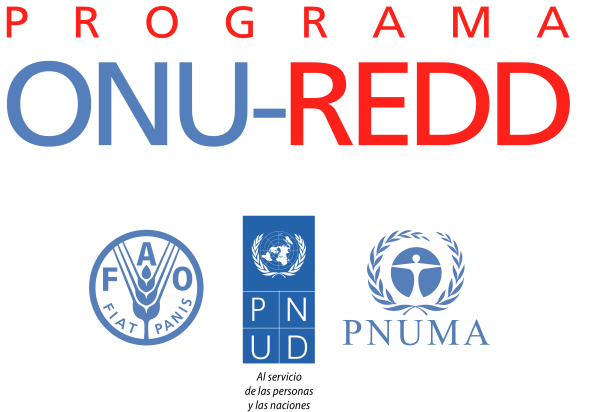 GRACIAS
Para mayor información
www.un-redd.org